Классный час
  «Этот день
мы не забудем
никогда!»
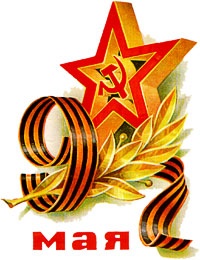 С Днем Победы!
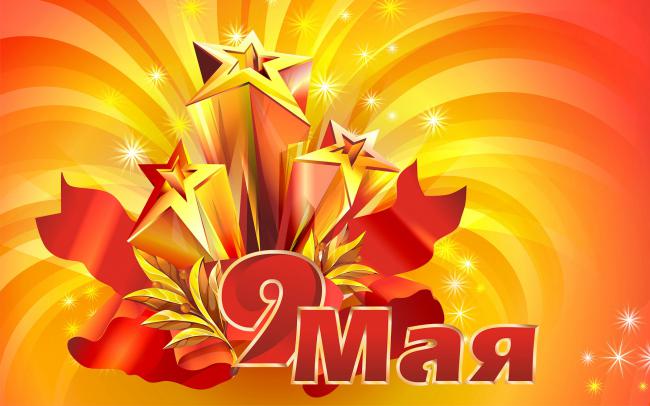 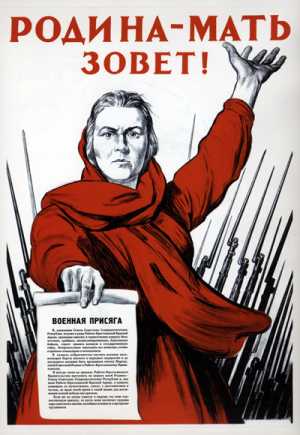 Холмские ворота Брестской крепости
Здесь началась война…
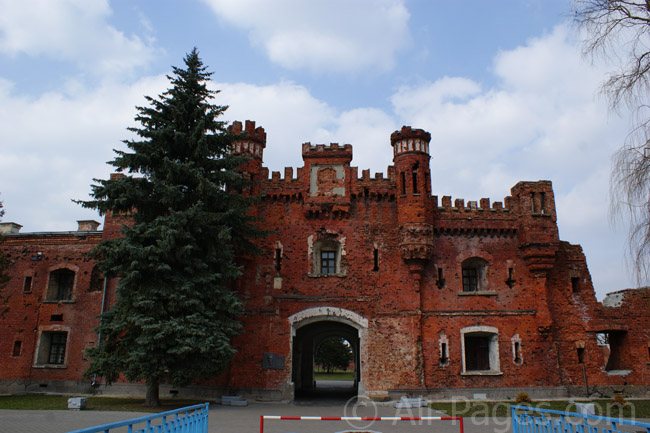 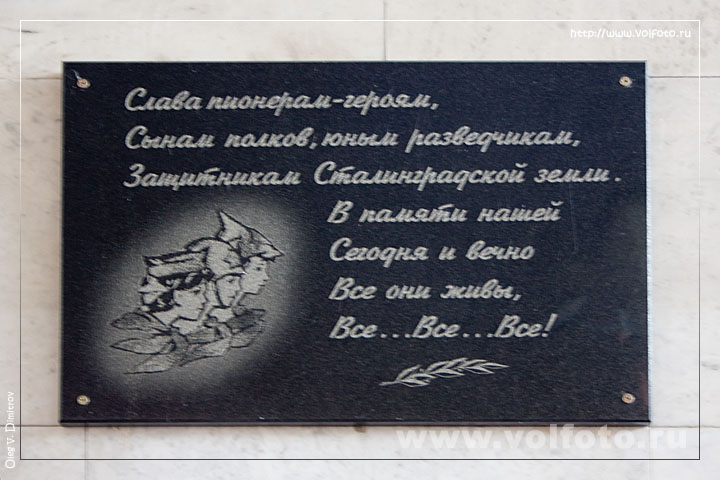 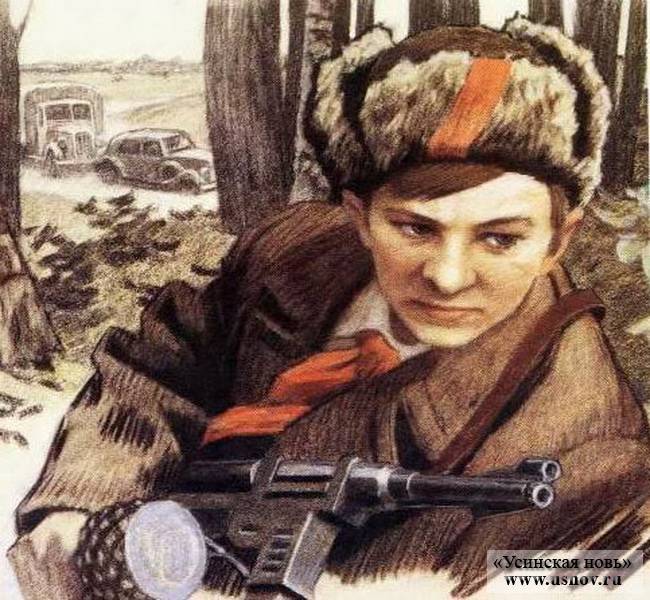 Голиков Лёня
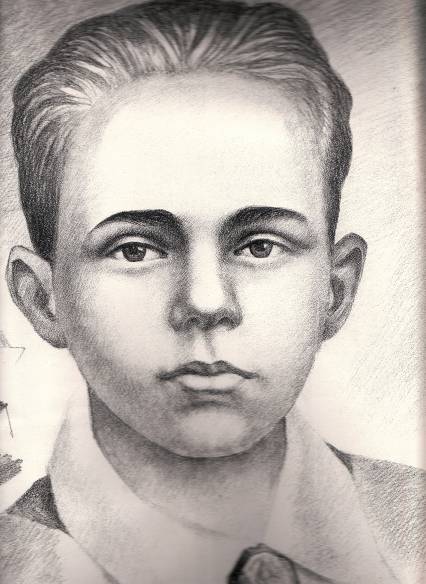 Дубинин Володя
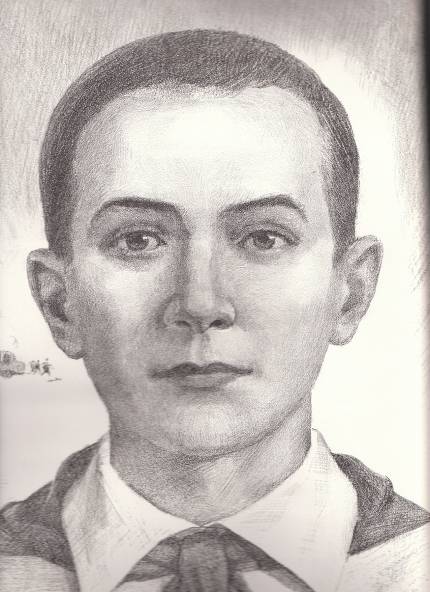 Марат Казей
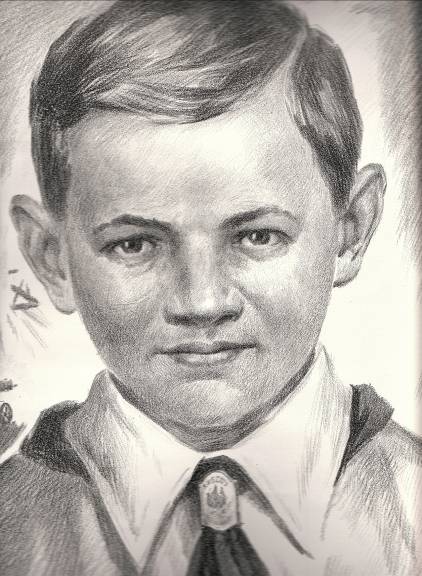 Валя Котик
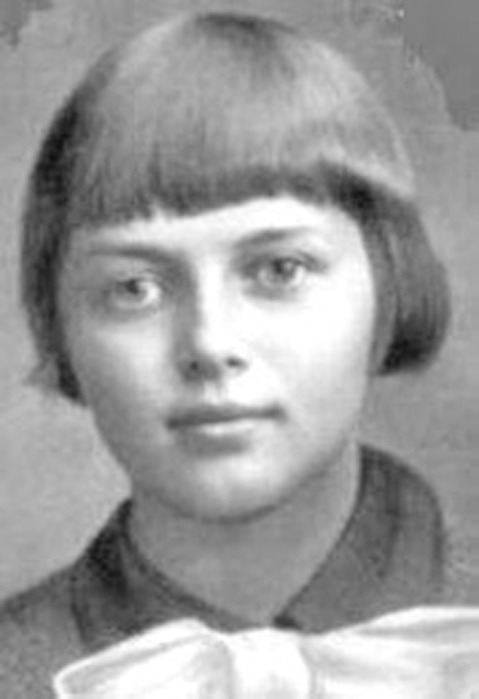 Зина Портнова
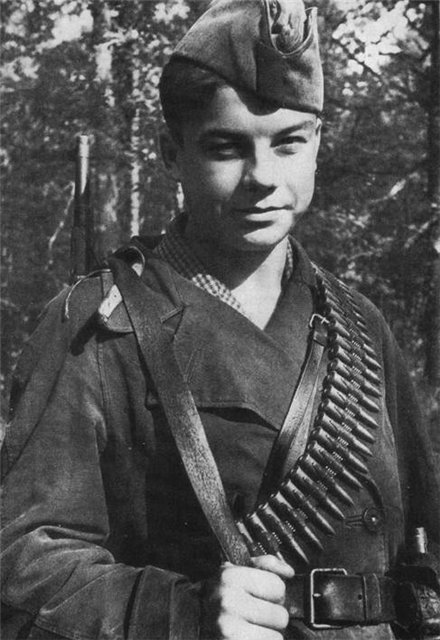 Ваня Коробко
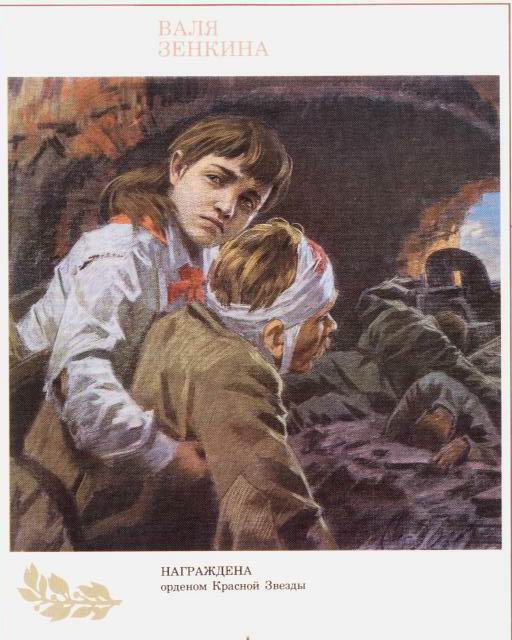 Валя Зенкина
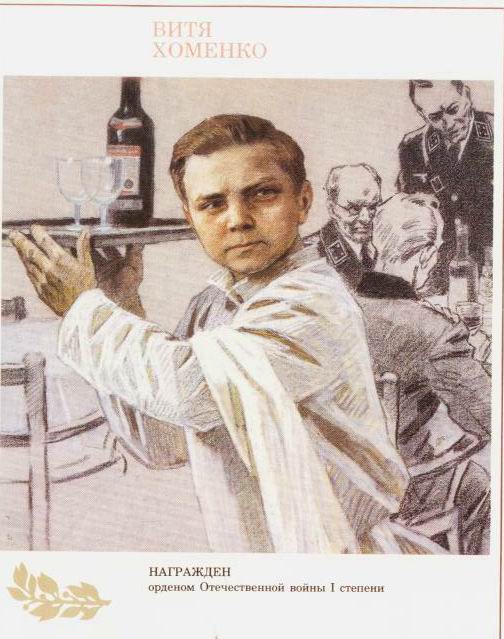 Витя Хоменко
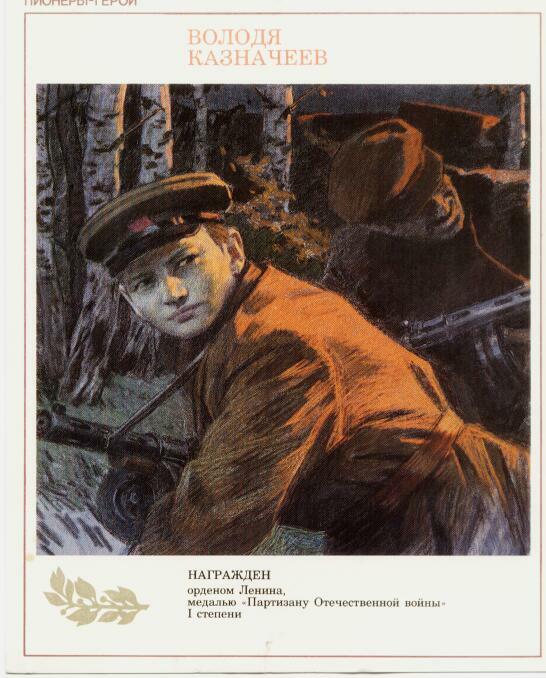 Володя Казначеев
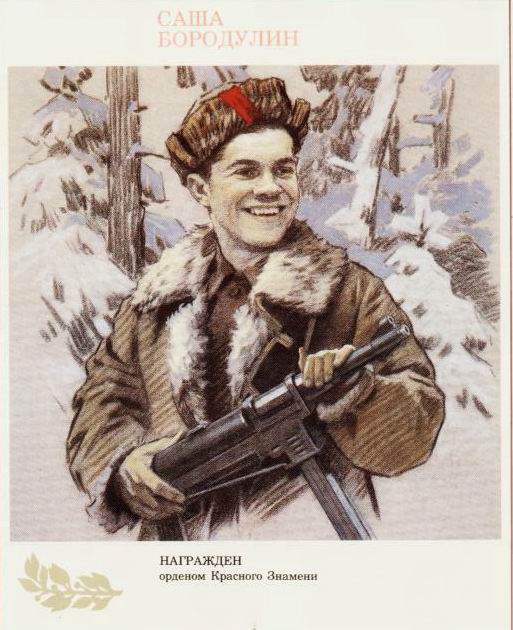 Саша Бородулин
9 мая 1945 год.
Победа!
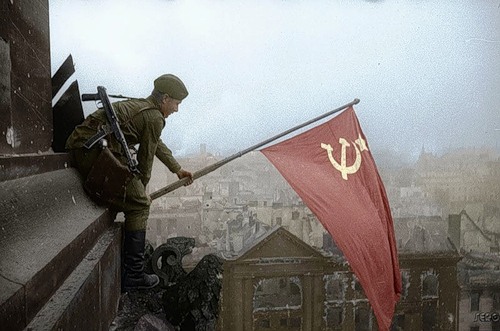 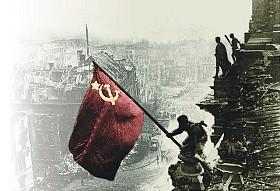 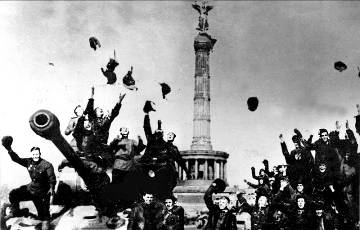 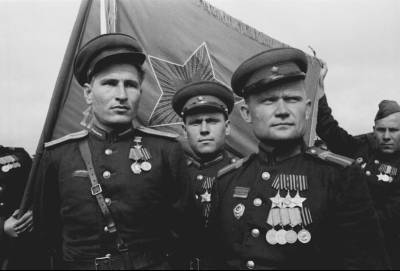 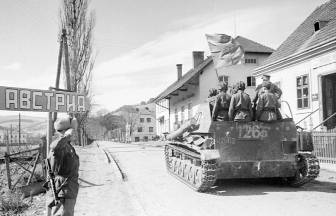 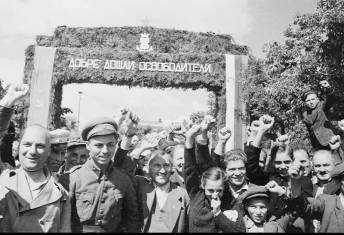 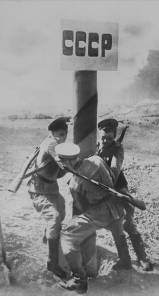 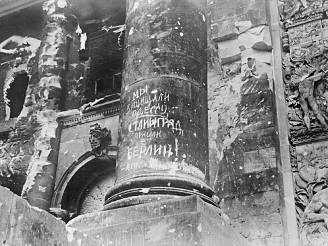 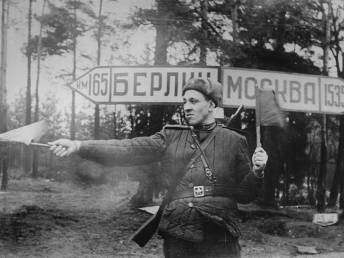 Имя твое неизвестно,
Подвиг твой не забыт.
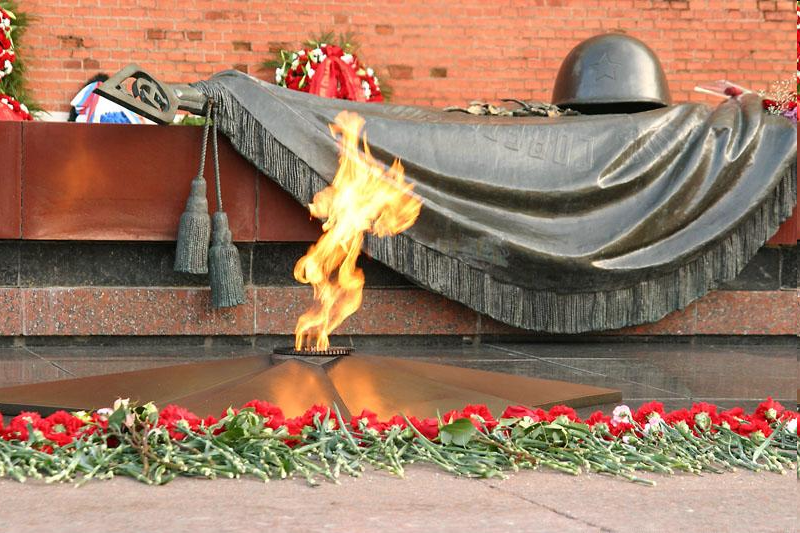 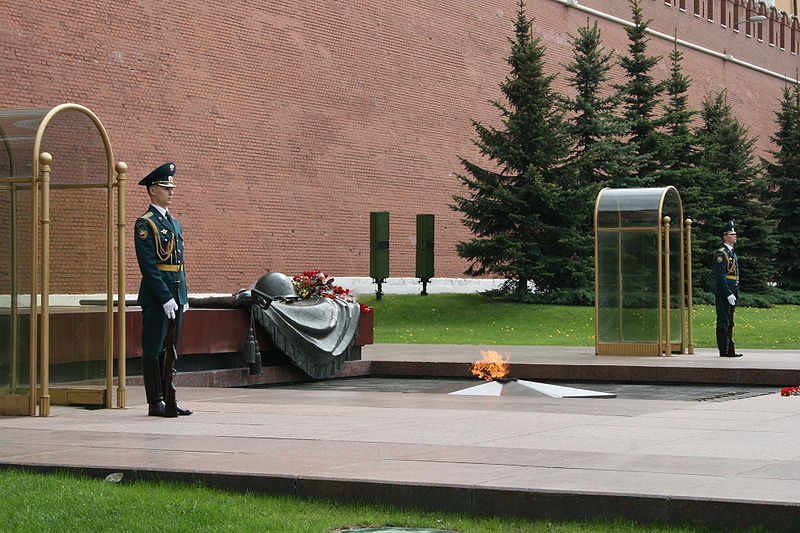 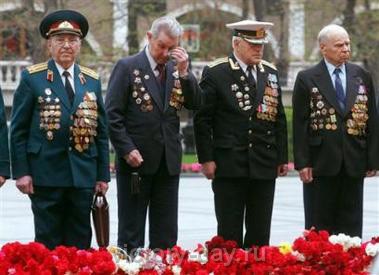 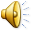 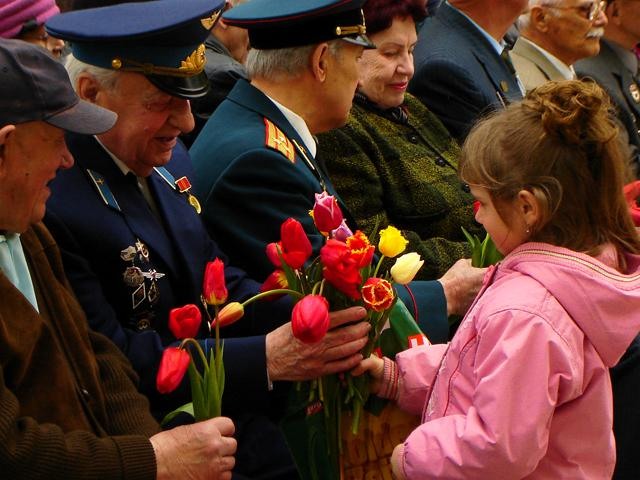 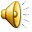 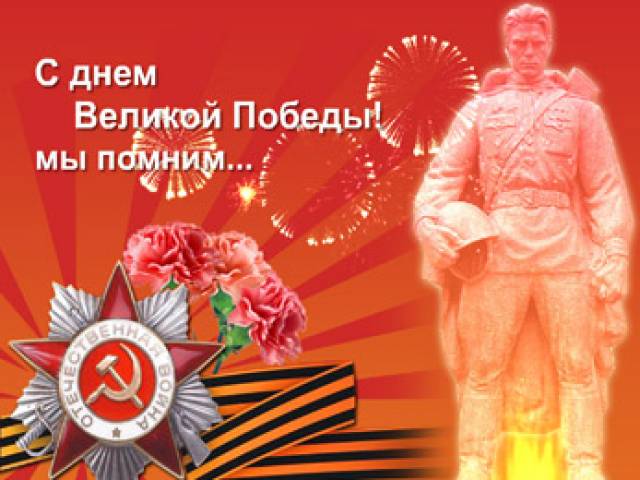 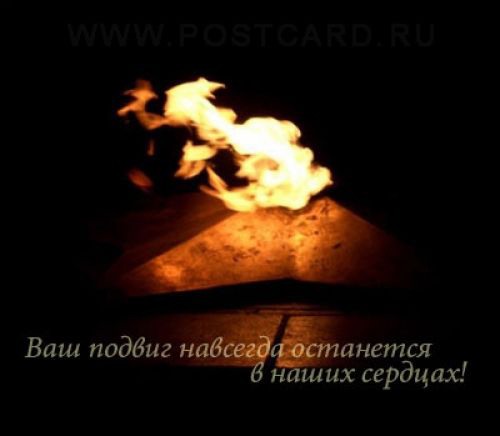 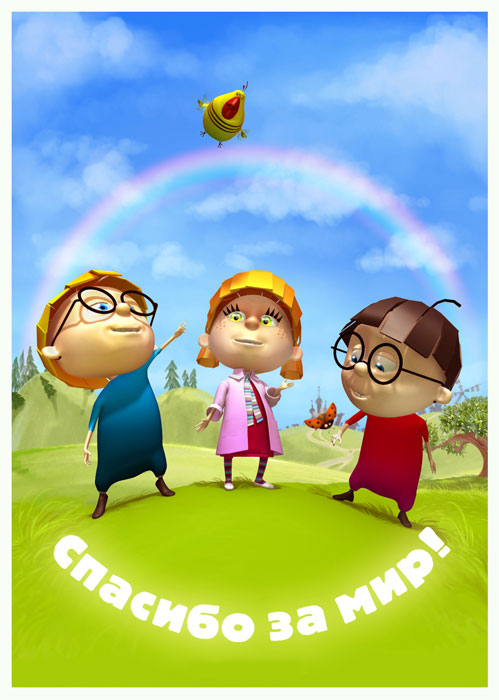 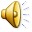 Список используемых ресурсов:
1. http://im4-tub-ru.yandex.net/i?id=22166563-55-72&n=21
2. http://im8-tub-ru.yandex.net/i?id=494236770-32-72&n=21
3. http://stat17.privet.ru/lr/091360f81c523a88d098e6f060b1e13b
4. http://stat17.privet.ru/lr/0913afaeafd71e3f133ee743df7bbbb1
5. http://www.sunhome.ru/foto/fotokonkurs/pobeda-9-maya.html
6. http://www.liveinternet.ru/users/wista/rubric/2162834/
7. http://www.liveinternet.ru/community/mamlen/post165206102/
8. http://kukla-aniska.livejournal.com/216251.html